Fig. 4 Sites and types of integrin and growth factor interaction within the cell. See text for discussion of the ...
Cardiovasc Res, Volume 63, Issue 3, August 2004, Pages 381–390, https://doi.org/10.1016/j.cardiores.2004.04.027
The content of this slide may be subject to copyright: please see the slide notes for details.
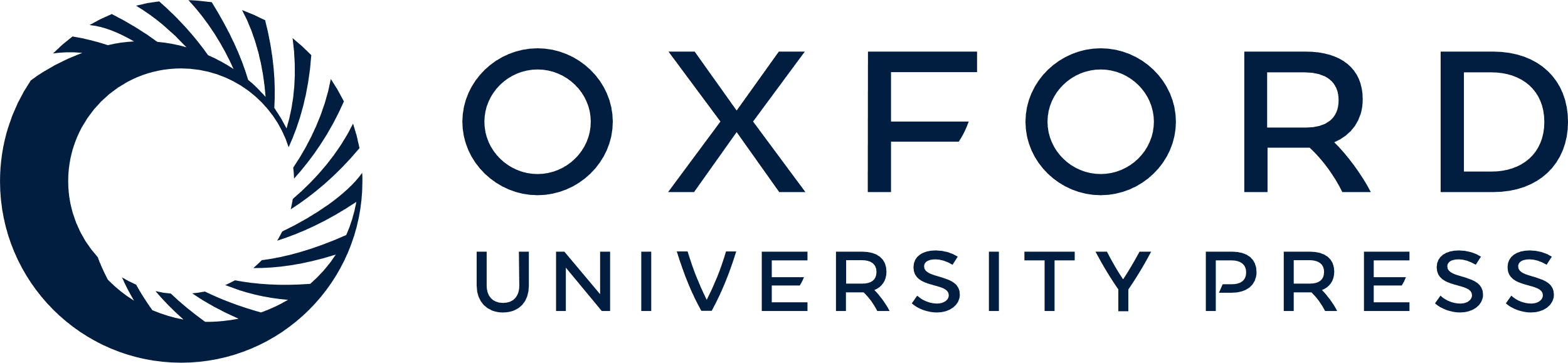 [Speaker Notes: Fig. 4 Sites and types of integrin and growth factor interaction within the cell. See text for discussion of the various intersection points.


Unless provided in the caption above, the following copyright applies to the content of this slide: Copyright © 2004, European Society of Cardiology]